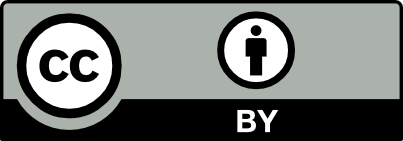 Stress and deformation analysis 
in the Barents Sea in relation to 
Paleogene transpression 
along the Greenland-Eurasia plate boundary
S. Gac1, A. Minakov2, G. Shephard2, J.I. Faleide1,2 & Sverre Planke2,3
 
1 Institutt for Geofag
Universitetet i Oslo

2 CEED
Universitetet i Oslo

3 VBPR
Oslo
Domes and traps in the Barents Sea
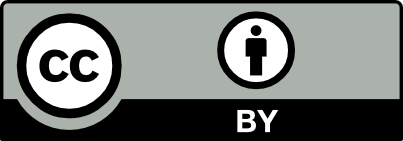 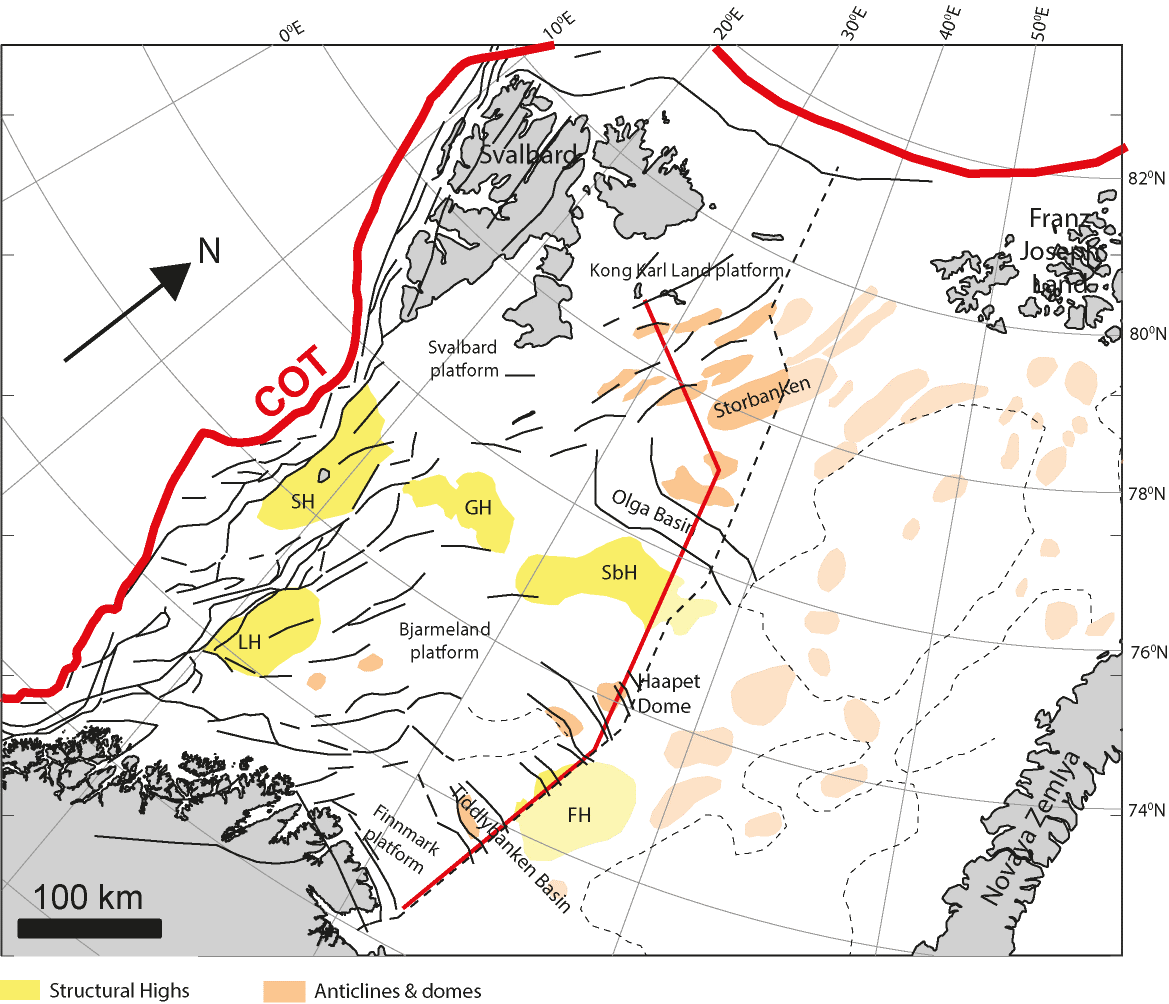 Located above basement faults
Possible causes:
Contraction?
Salt?

Often several deformation phases
Triassic-Jurassic 
Jurassic
Younger than early Cretaceous…

However, age is uncertain!! because of lack of data (due to Cenozoic regional erosion or missing wells)
Domes and traps in the Barents Sea
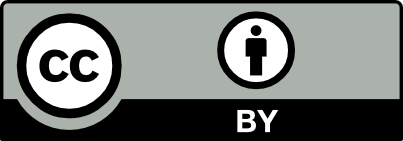 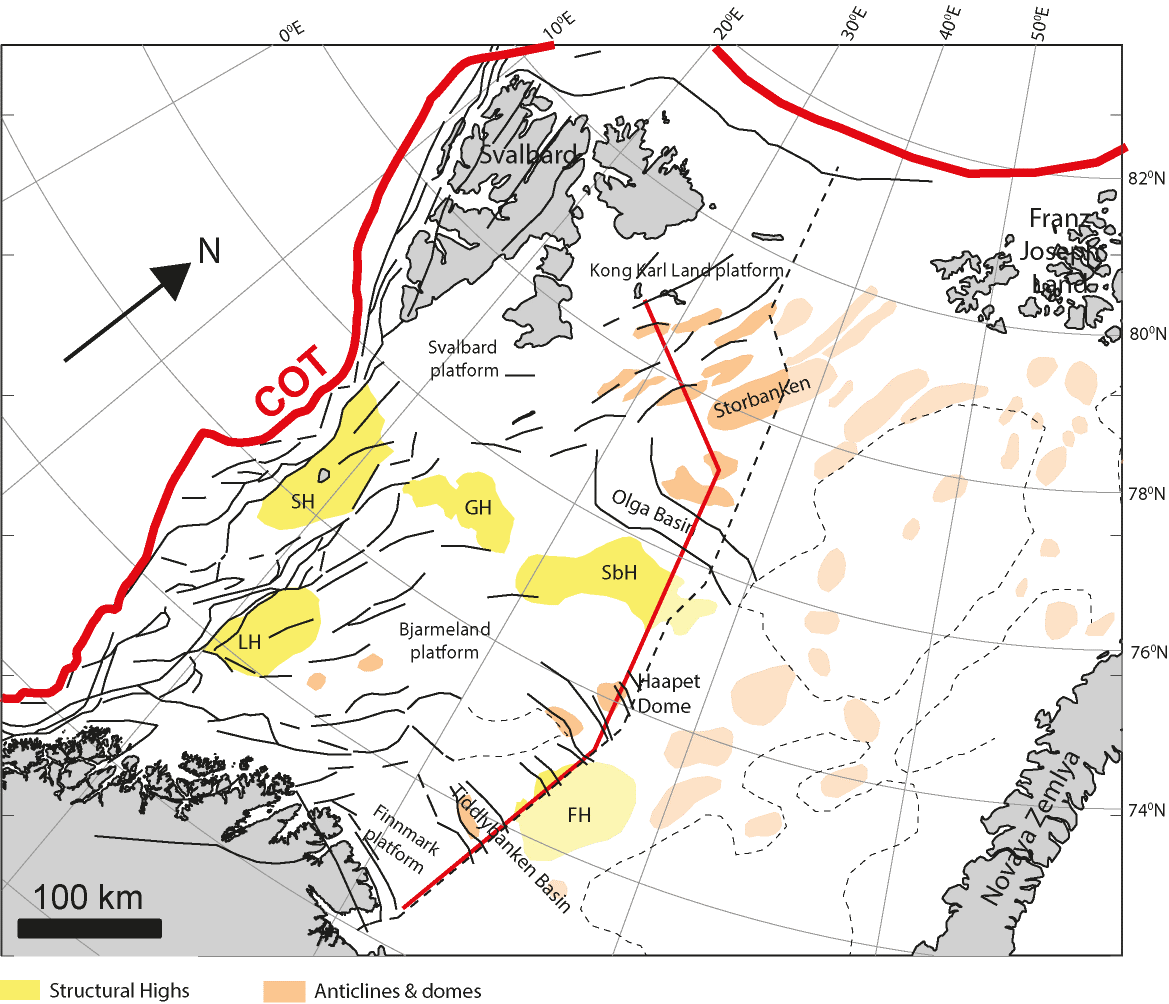 Located above basement faults
Possible causes:
Contraction?
Salt?

Often several deformation phases
Triassic-Jurassic 
Jurassic
Younger than early Cretaceous…

However, age is uncertain!! because of lack of data (due to Cenozoic regional erosion or missing wells)
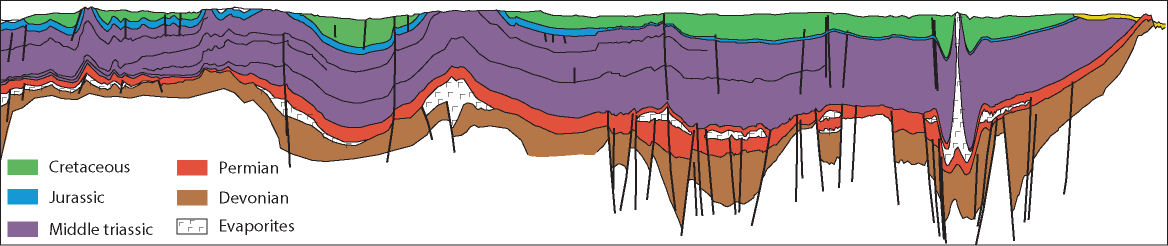 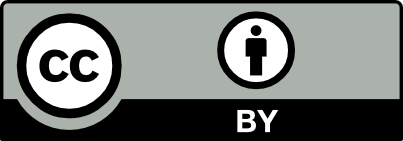 Episodes of compression
1,2
Carboniferous-Permian: Uralian Orogeny

Mid. late Triassic-mid. Jurassic: “Up-thrusting” of Novaya Zemlya

Late Jurassic-early Cretaceous: “Wrenching” due to the interaction between North-Atlantic and Arctic rift systems

Late Paleocene – Eocene: transpression along the western margin of Svalbard and along the Senja Fracture Zone

Miocene-Present: “ridge push” after the onset of the Knipovich ridge (Gabrielsen et al., 1997; Doré e al., 2008).
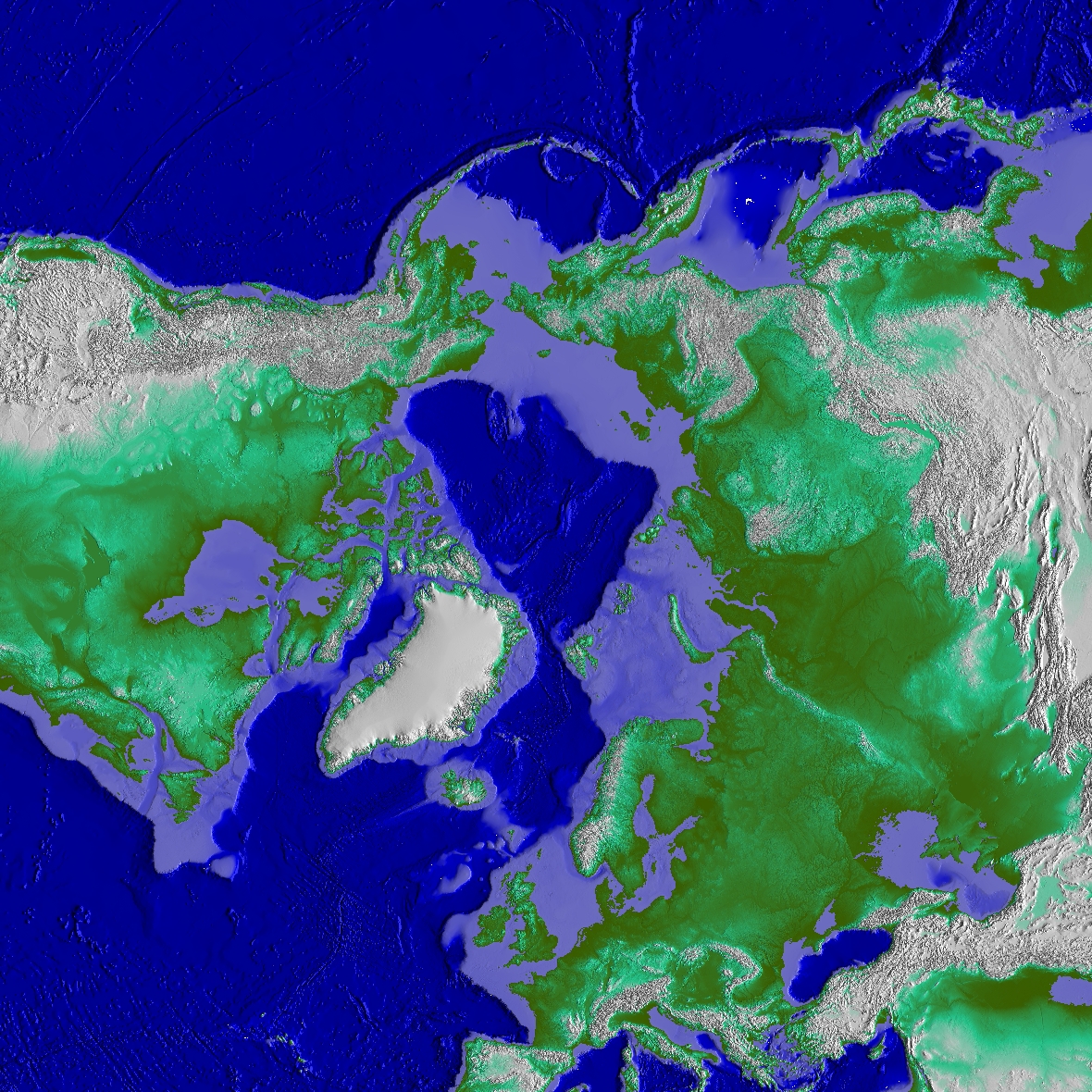 4,5
1,2
3
1
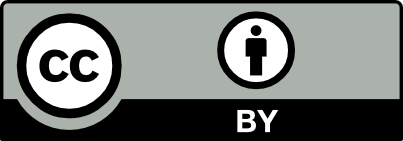 Question
Can these known and dated geodynamic events cause the deformation phases of the observed inverted structures?

Solution
Numerical modelling of those compressional mechanisms!
Comparison of modelled deformation with observations

Here we test the Paleogene transpression of Greenland vs. Svalbard
Paleogene Greenland-Eurasia transpression
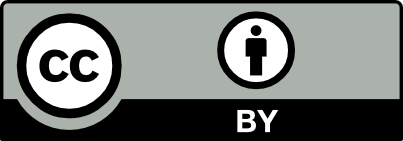 Mid Paleocene plate kinematics
Mid-Paleocene (Eocene?)
Fold and thrust belt and Central Basin start to form at Svalbard (Jones et al., 2016)
?
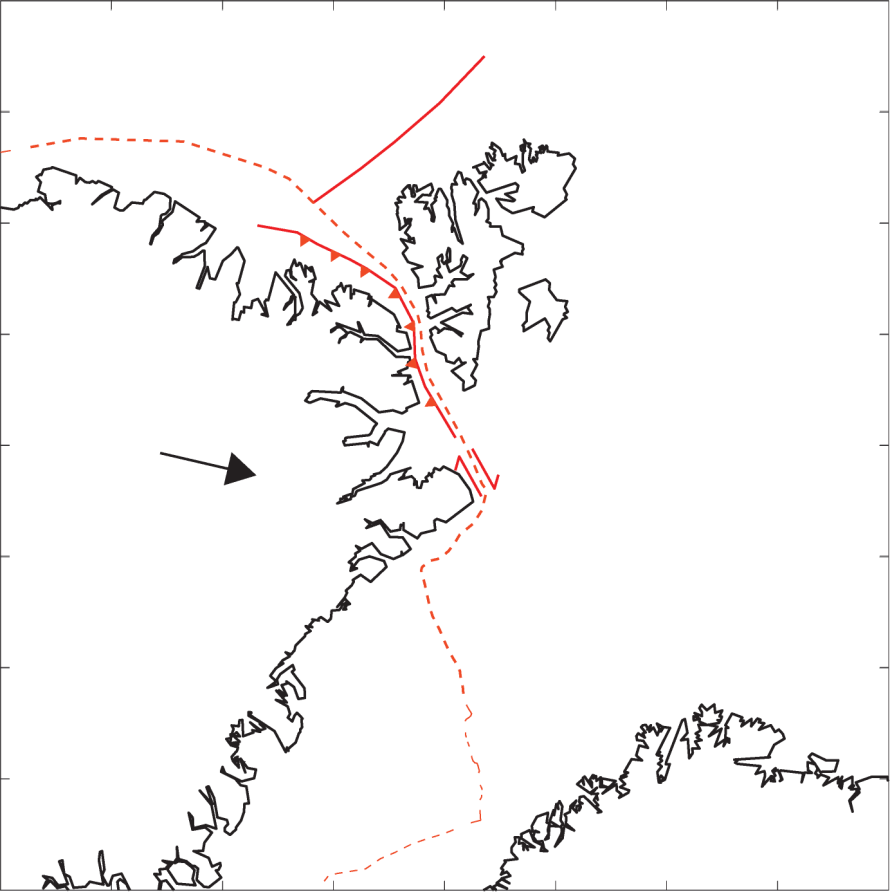 Central Basin
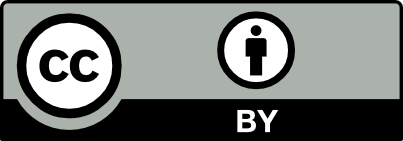 Eocene plate kinematics
Mid-Paleocene (Eocene?)
Fold and thrust belt and Central Basin start to form at Svalbard (Jones et al., 2016)

Eocene (C24)
Breakup in the North-Atlantic & Eurasian basin
Start of transpression west of Svalbard 
Pull-apart basin at Vestbakken
?
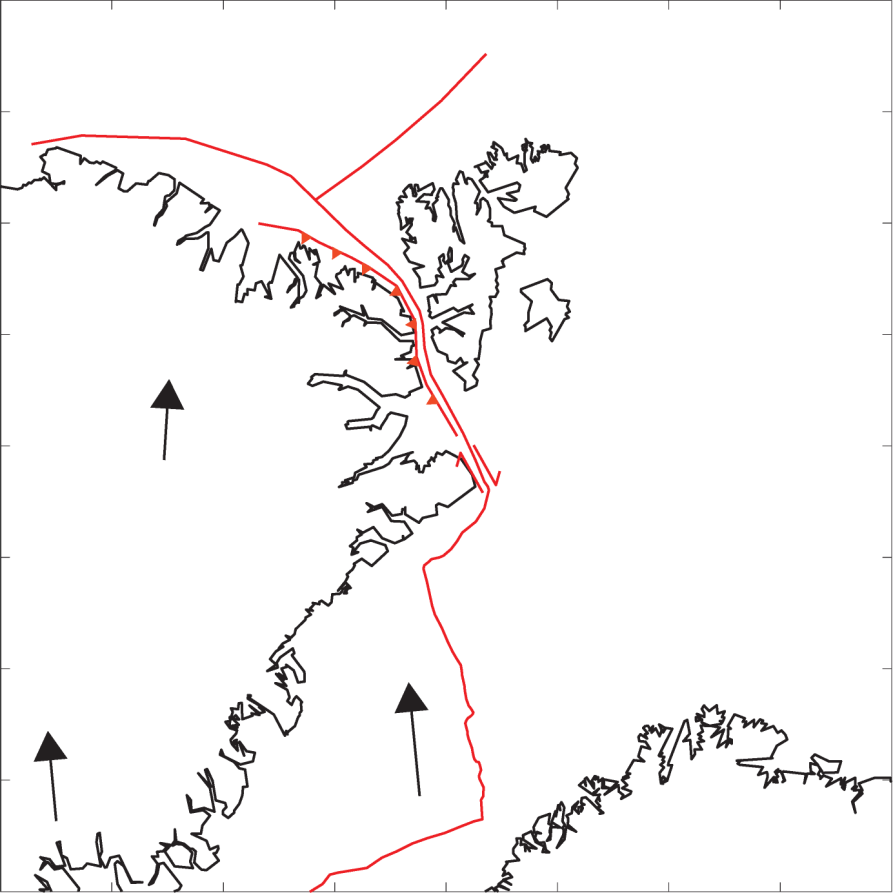 Central Basin
Vestbakken Volcanic Province
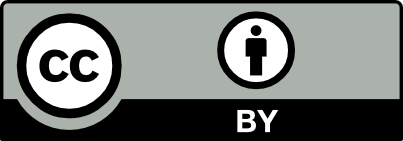 Oligocene plate kinematics
Mid-Paleocene (Eocene?)
Fold and thrust belt and Central Basin start to form at Svalbard (Jones et al., 2016)

Eocene (C24)
Breakup in the North-Atlantic & Eurasian basin
Start of transpression west of Svalbard 
Pull-apart basin at Vestbakken

Oligocene (C13) 
Greenland plate changes direction
End of transpression
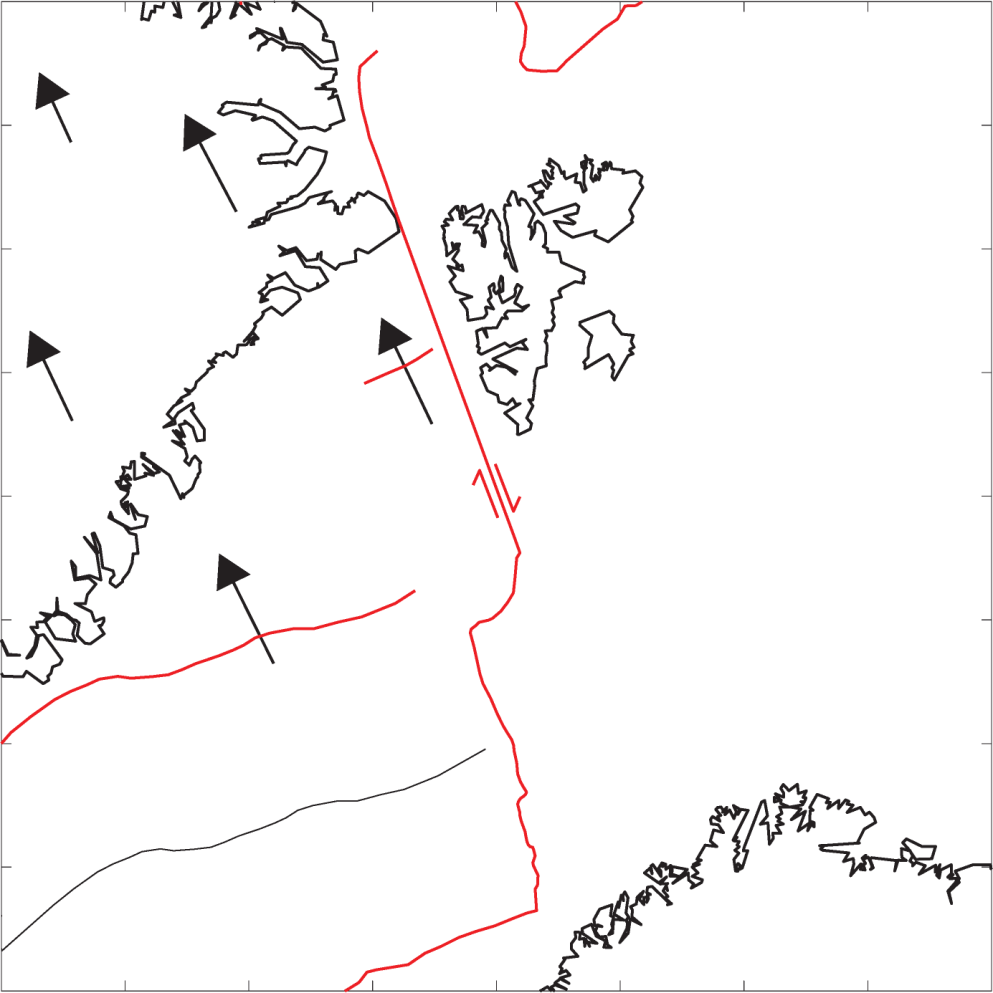 Central Basin
Vestbakken Volcanic Province
Modelling set up - Workflow
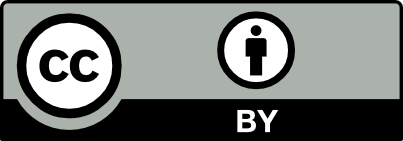 Paleogene Greenland-Eurasia plate kinematic modelling
Modelling set up - Workflow
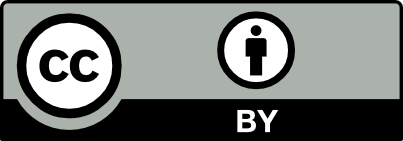 Paleogene Greenland-Eurasia plate kinematic modelling
2D FEM viscous stress and strain rate modelling
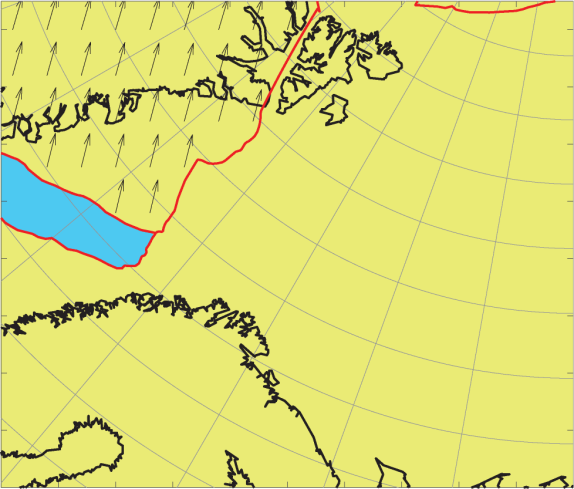 Modelling set up - Workflow
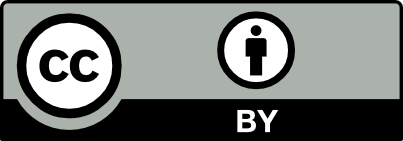 Paleogene Greenland-Eurasia plate kinematic modelling
2D FEM Viscous stress and strain rate modelling
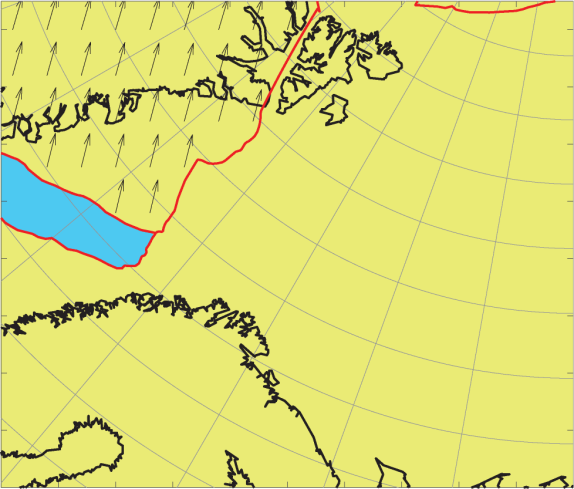 Analytical prediction of 3D folding (Fletcher, 1991)
Model set up – alternate plate kinematic model
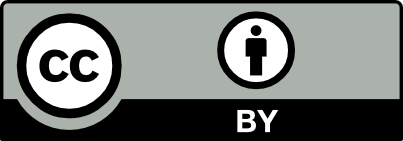 Kinematic Greenland plate modelling (M2)
Gaina et al. (2009) 
GPlates plate tectonic software
Eurasia is fixed
Fewer Euler poles

Outputs
Plate velocities each Ma from Mid-Paleocene to Oligocene
Plate configurations each Ma
Modelling set up – viscous model
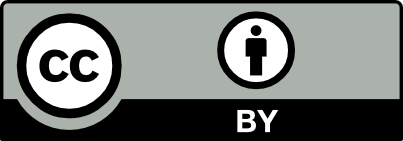 2D FEM Numerical stress and strain rate modelling
Thin-sheet approximation (σzz=0)

Assumptions
Stresses are conveyed in the lithosphere
Mid-ocean ridges do not convey stresses
Weak oceanic domain
Strong continental shelf
Free BC in the northern Barents Sea to simulate weakness zone caused by rifting 

Outputs
Horizontal stresses & strain rate each Ma from Mid-Paleocene to Oligocene
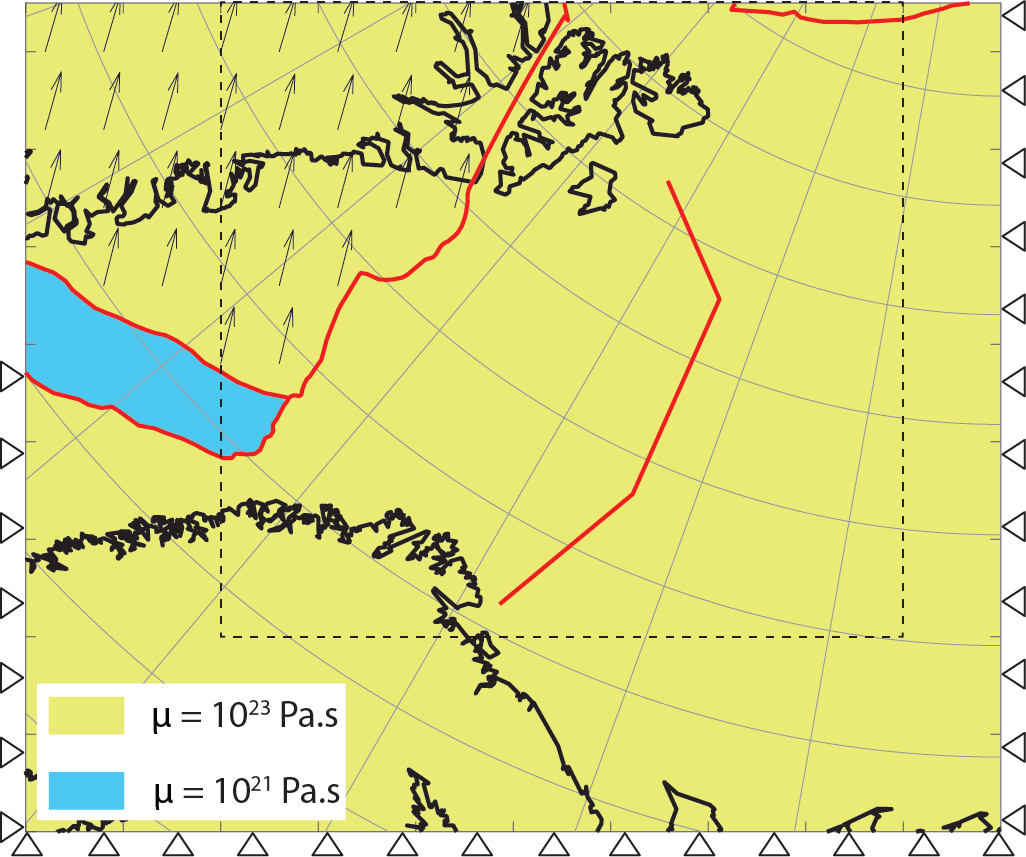 Analytical solution for 3D folding
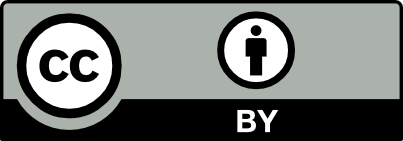 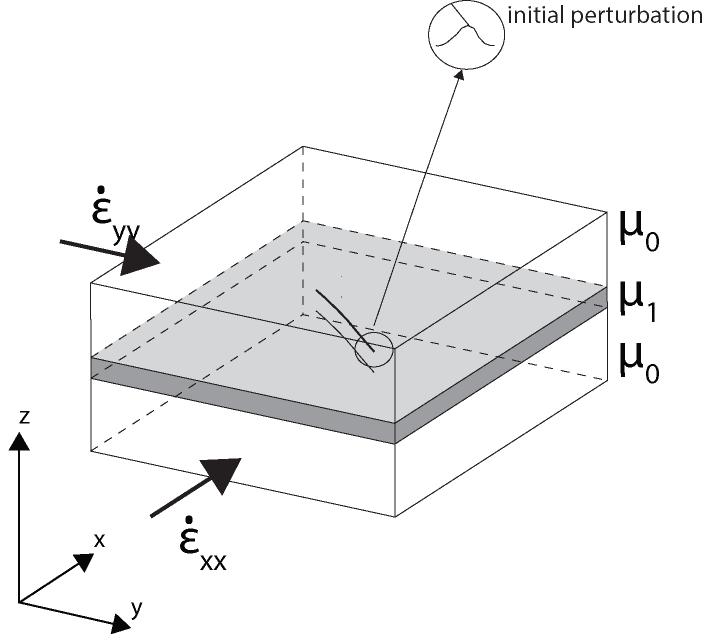 Analytical solution – 3D folding (Fletcher, 1991)
3D embedded viscous layers
Disturbed by initial perturbations (caused by faults…)
Predicts the growth rate of the perturbation as a function of local strain rate amplitude and direction

Folding rate maximum when perturbation is perpendicular to contraction
late Cretaceous before breakup (-65 Ma)
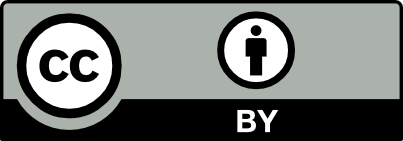 Principal strain rates
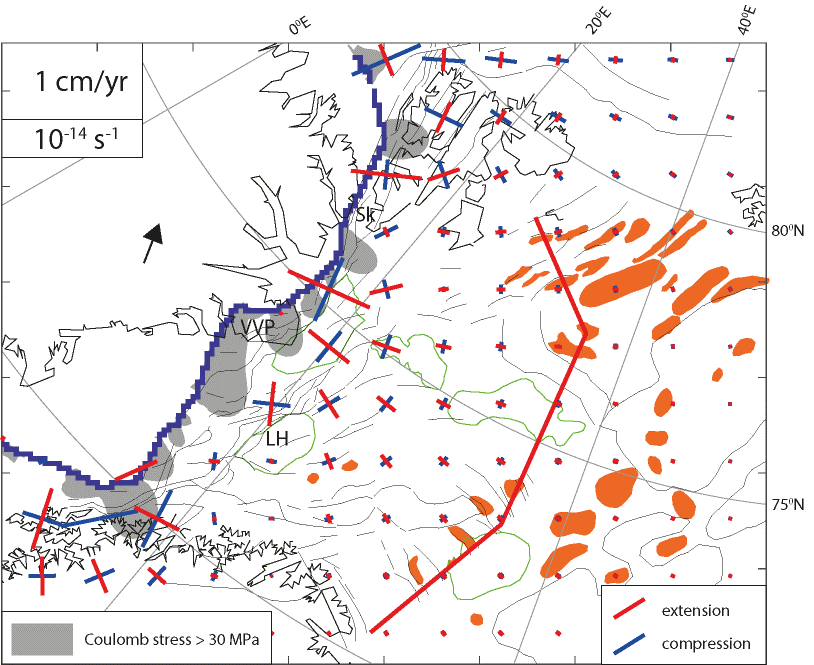 late Cretaceous before breakup (-65 Ma)
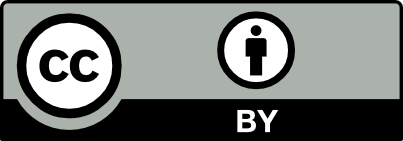 Principal strain rates
Favourite anticlines
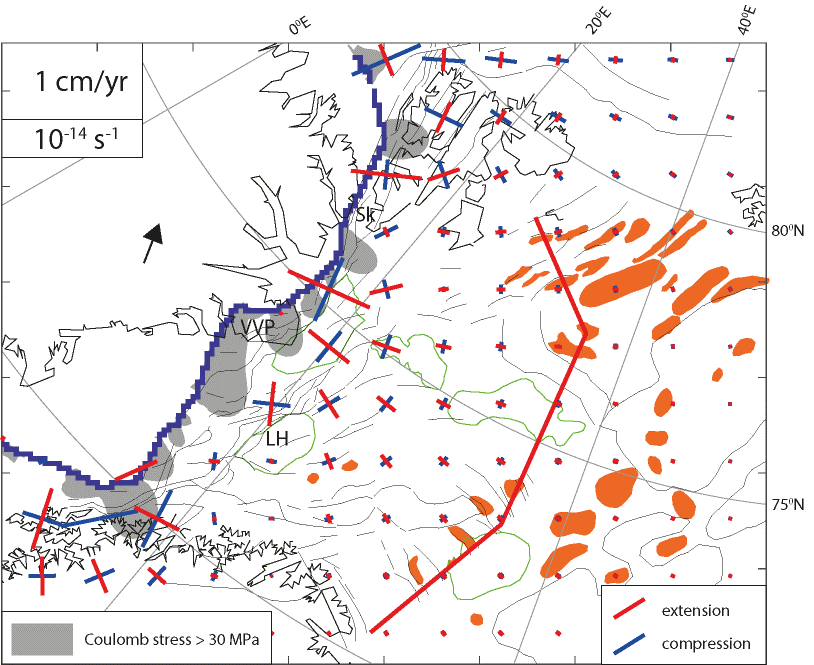 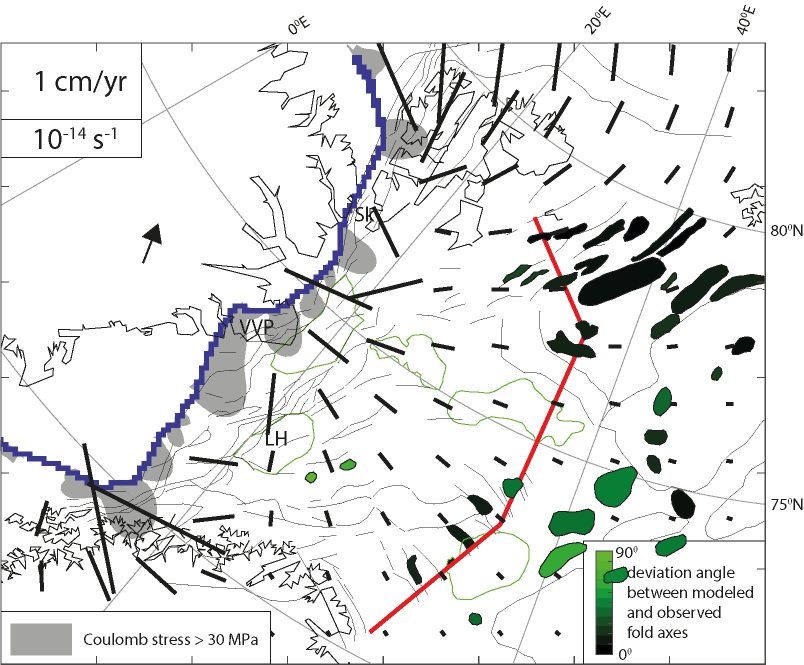 Eocene after breakup (-52 Ma)
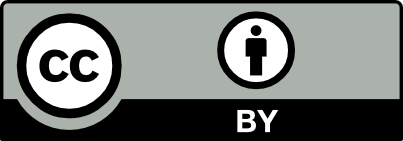 Principal strain rates
Favourite anticlines
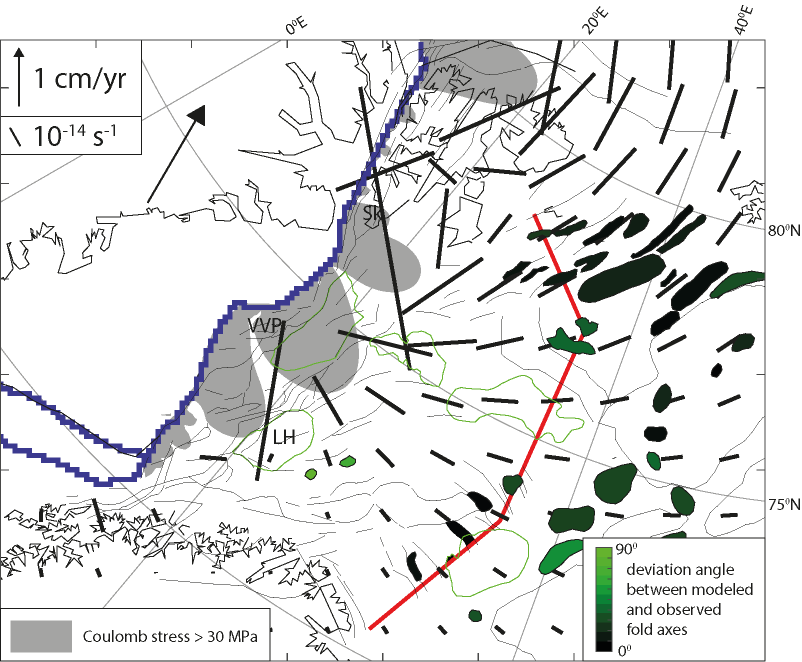 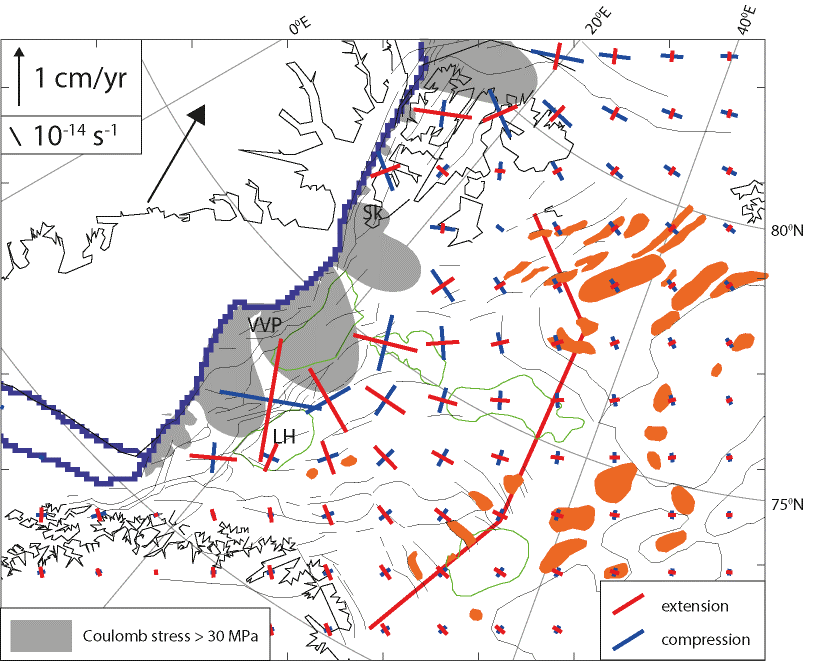 Gac. S., A. Minakov, G. Shephard, J.I. Faleide, and S. Planke. Stress and deformation analysis of the Eocene transpression in the Barents Sea, under review
Conclusions
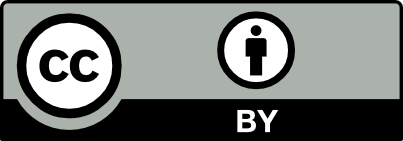 Paleogene Greenland motion can promotes folding within the Barents Shelf

The modelling predicts that the preferential direction of fold axes is generally SSW-NNE in the northern Barents Sea progressively rotating to NW-SE in the southern Barents Sea in good accordance with the observed contraction east of Svalbard and in the SE Barents Sea. 

Modelling predicts folding culminates in the Eocene: fist in the SE Barents Sea (early Eocene) then in the northern Barents Sea (middle Eocene)
Gac. S., A. Minakov, G. Shephard, J.I. Faleide, and S. Planke. Stress and deformation analysis of the Eocene transpression in the Barents Sea, in prep.
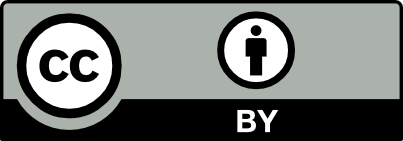 Supplementary material
Model set up – Paleogene plate kinematic model
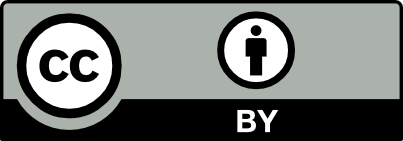 Kinematic Greenland plate modelling (M1)
Barnett-Moore et al. (2016) before 49 Ma
Gaina et al. (2009) after 49 Ma
GPlates plate tectonic software
Eurasia is fixed

Outputs
Plate velocities each Ma from Mid-Paleocene to Oligocene
Plate configurations each Ma
late Cretaceous before breakup (-65 Ma)
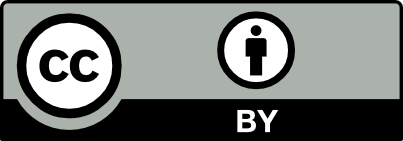 Principal strain rates
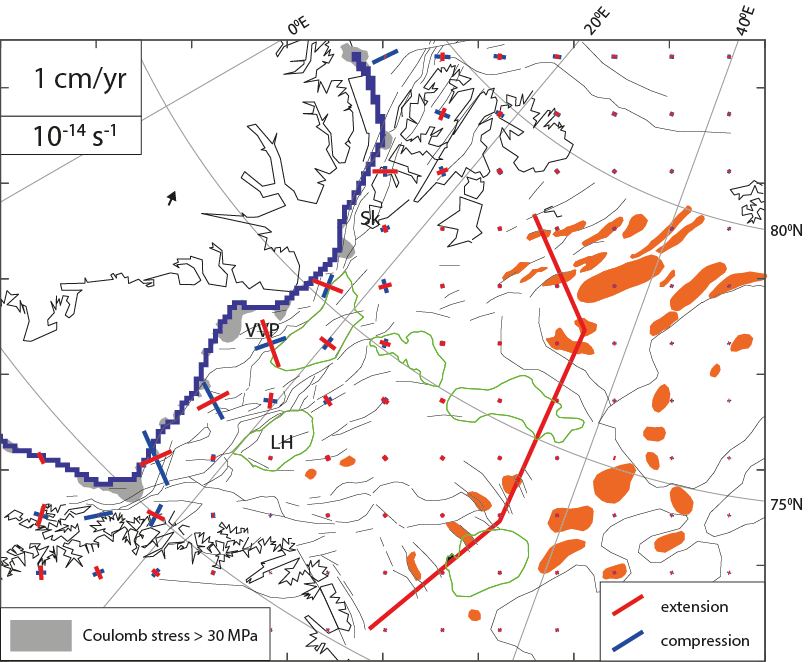 late Cretaceous before breakup (-65 Ma)
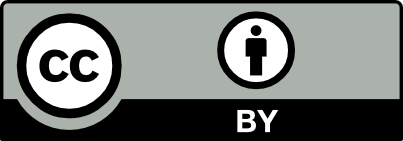 Principal strain rates
Favourite anticlines
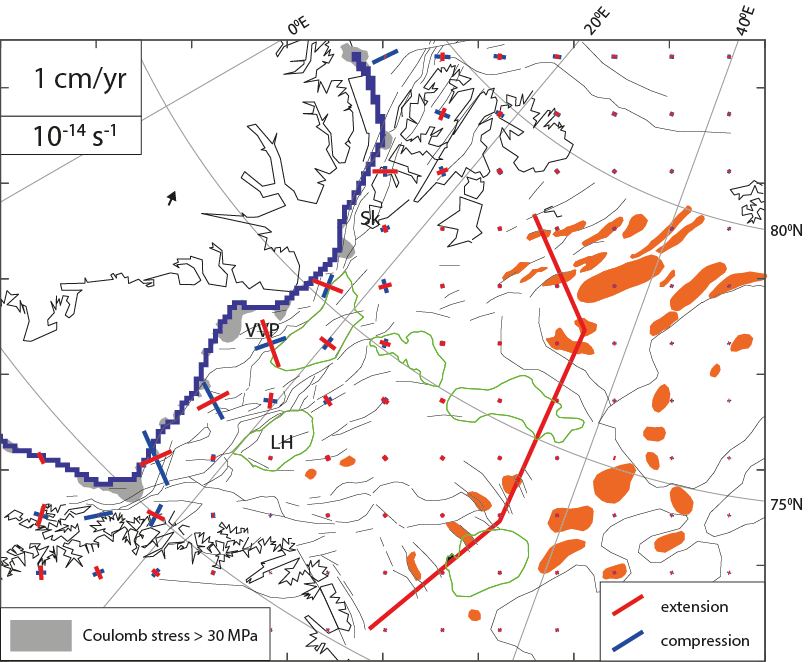 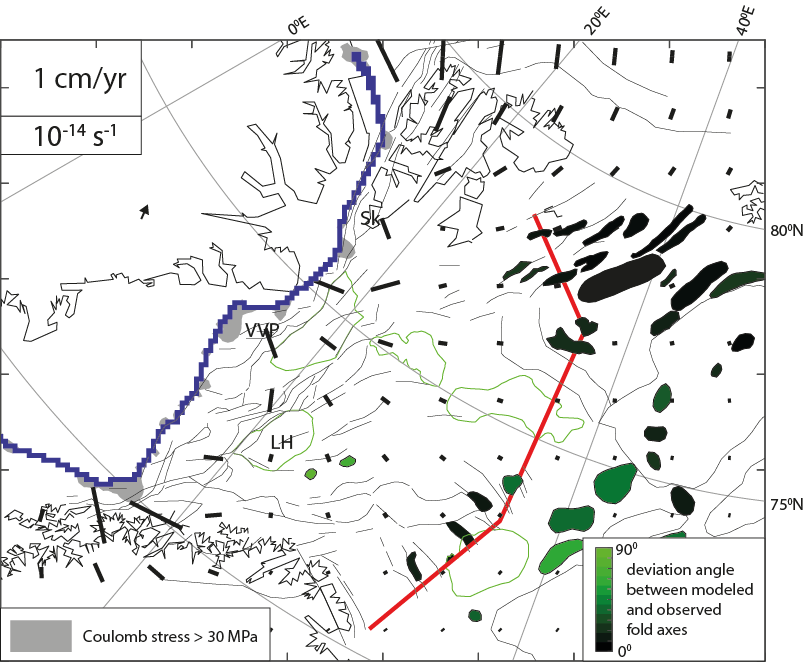 Eocene after breakup (-52 Ma)
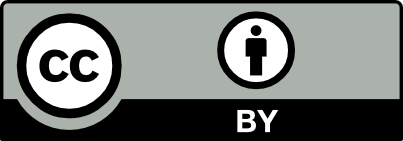 Principal strain rates
Favourite anticlines
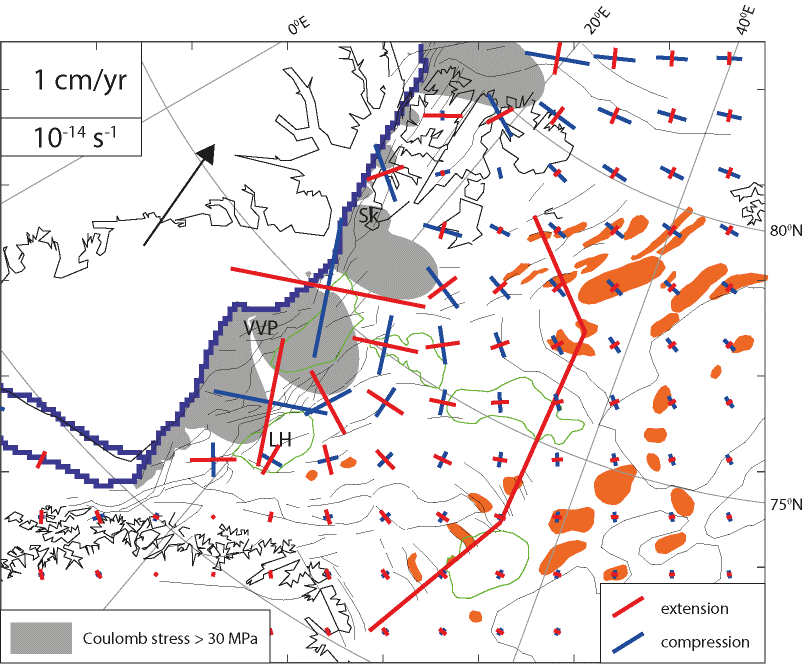 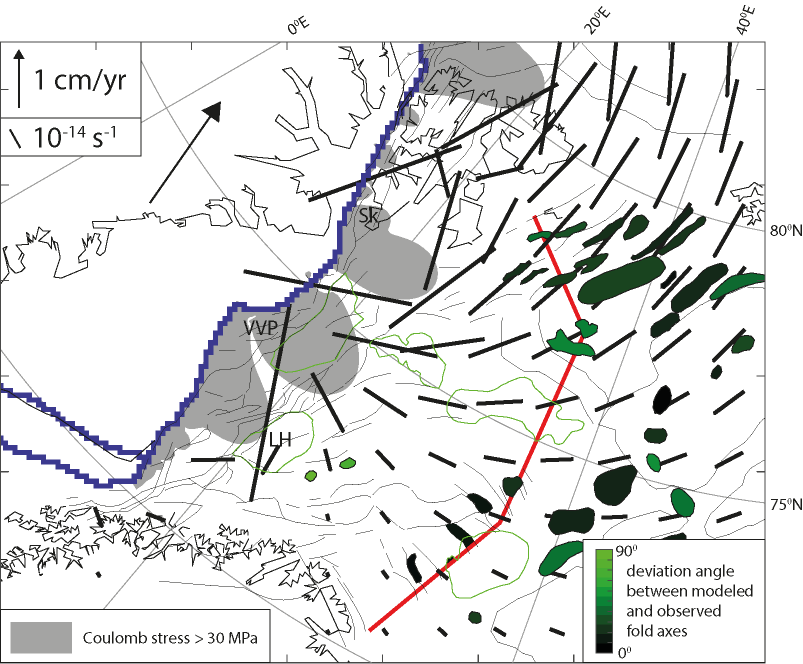